Bonjour!
lundi, le six janvier

le premier jour du nouveau semestre
Travail de cloche
Écrivez une phrase en français.
Bonjour!
lundi, le six janvier

le premier jour du nouveau semestre
Bonjour!
un monent de culture francophone
le semestre qui commence
Nous parlons encore français.
les loisirs

Students will be able to use the verb « jouer. »
Students will be able to tell how frequently they do something.
Pourquoi tombons-nous?
Nous tombons pour apprendre comment se lever.
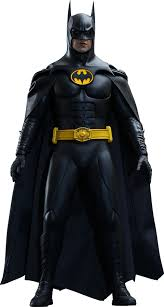 Sommes-nous prêts?

Nous sommes prêts !
Metropolitan France is often referred to as “The Hexagon”
Unit exams this semester

Friday, January 31
Friday, February 28
Friday, April 4
Friday, May 2
HBT scores for each week will be entered into PowerSchool no later than the Sunday following that week.
The grade entered will reflect the points earned during the week. If there were days / assignments missed, the grade entered will reflect the fact that these assignments were not done, even if there was an excused absence.
If there was an excused absence, the grade in PowerSchool will be changed when the work is received. The same rules apply concerning the number of days allowed to make up work following an excused absence (vide infra), and the same rules apply about late work.
When handing in late work, you must indicate the week for which it applies as well as the date of the assignment.
Please check PowerSchool to be certain that you are receiving the credit you deserve for your work. 
If you are confused as to why your grade is what is shown, please communicate your concerns to M. Gerson.
If you have an excused absence, you have the number of days during which you were absent plus 1 to make up the work. Thus if you were absent Monday, Tuesday, and Wednesday, then you have four days (Thursday, Friday, Monday, Tuesday) to make up the work. All work from the excused absence period is due at the start of the class on the day following the make-up period. In the example given here, make-up work is due at the start of class on Wednesday.
Make-up work must include the Travail de cloche and the Billet de sortie for each day.
Late work handed in by the end of ninth period on the day it is due will receive 80% of earned credit. Late work received by the end of ninth period the day after it is due will receive 70% of earned credit. 
After the end of ninth period the day after an assignment is due, no credit can be received for that work unless you speak with M. Gerson and can give a valid explanation as to why the rules should be waived.
You must turn in you homework as soon as you enter the classroom each day. Homework not received at the start of the class period will be considered to be late.
At the start of each day, divide the Bellwork / Ticket out the door sheet in half.
The bellwork for the day will be shown at the conclusion of morning announcements.
You will have three minutes to complete the bellwork, after which time you must turn in your work.
The ticket out the door will be posted at the end of the class period. You will have three minutes to complete the work, after which time you must turn in your work.
If either the bellwork or the ticket out the door is not turned in when called for, it will receive no credit.
Dites bonjour à Justin, et puis lisez la phrase que vous avez écrit pour le travail de cloche.
pp. 178 - 179
jouer
je
tu
il / elle
nous
Vous
elles / ils
Andre Watts joue du piano.
Eric Clapton joue de la guitare
Ava joue de la flûte.
une flûte
Flûte! J’ai oublié d’apporter mes devoirs à classe.
On joue aux échecs
Aimez-vous jouer aux échecs?
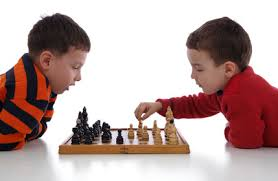 On joue aux dames(le jeu aux dames)
Aimez-vous jouer aux dames?
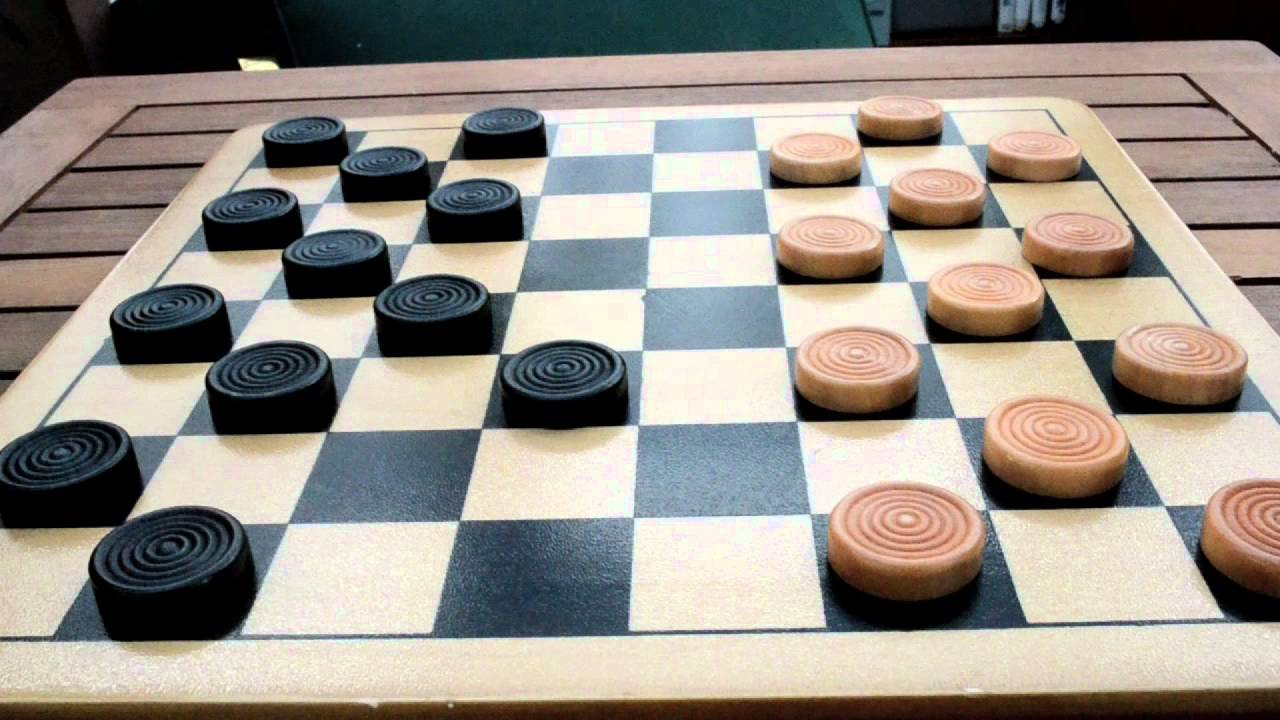 On joue à Minecraft.(Minecraft est un jeu vidéo)
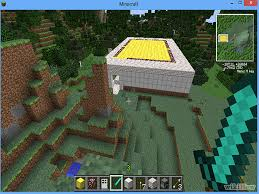 Aimez-vous jouer à Minecraft?
M. Curry joue souvent au basket.
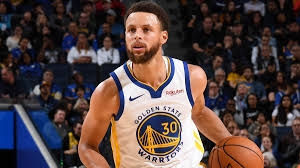 M. Obama joue parfois au basket.
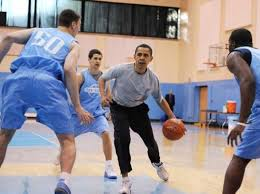 ____________   joue rarement au basket.
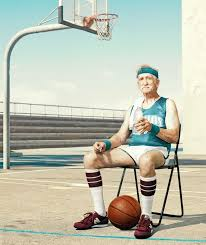 Bob L’Éponge ne joue jamais au basket.
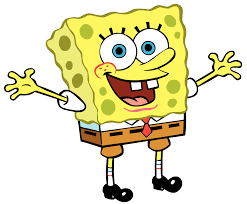 le foot / le football
le football américain
Poser la question: 
  Qu’est-ce que vous aimez faire souvent?
  Nicole aime souvent dessiner des calmars.

					parfois
					rarement
  Qu’est-ce que vous n’aimez jamais faire?
jouer de la / du
jouer à la / au
jouer aux
souvent
parfois
rarement
jamais
Devoirs
Billet de sortie




Translate into French: I like apples.